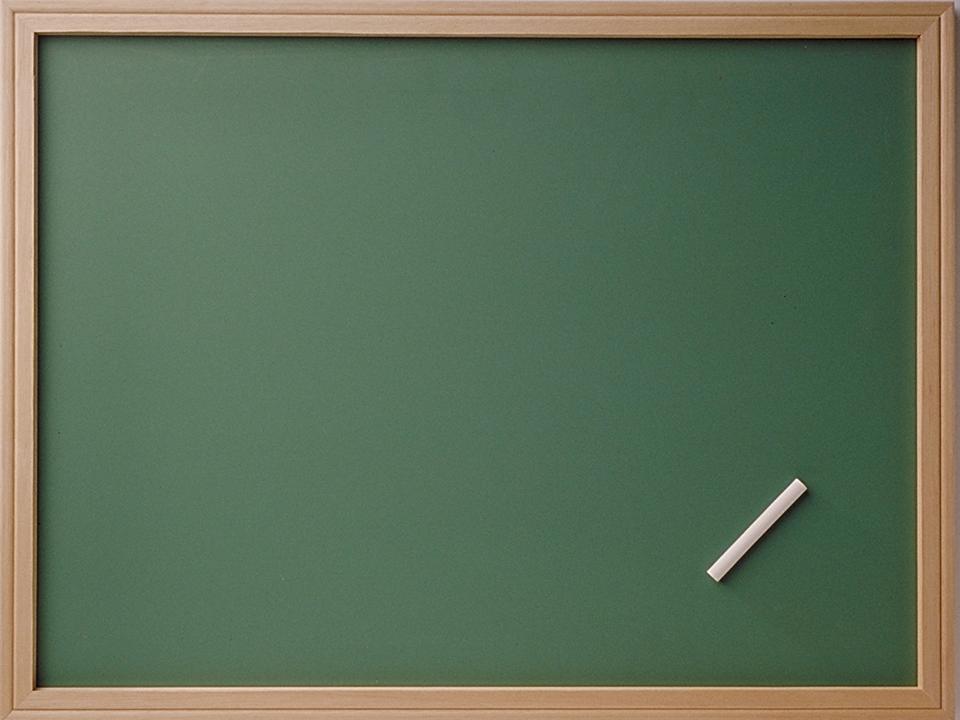 Тест по теме: 
ПРОИЗВОДНАЯ 
10 КЛАСС
НАЧАТЬ ТЕСТ
© Романчук А. Т. 2016
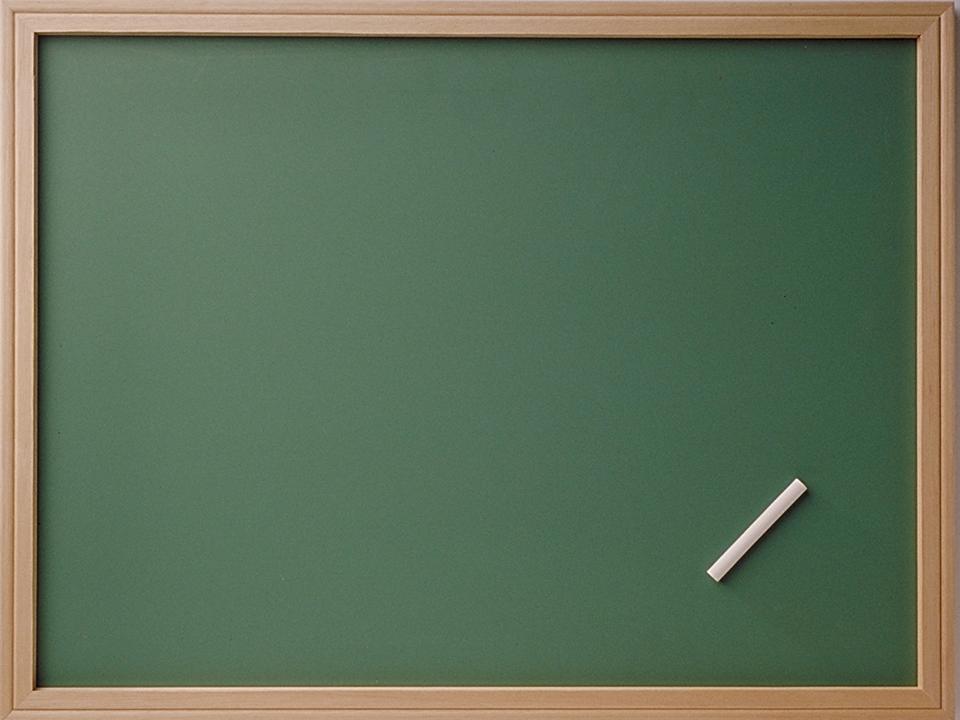 1. Найдите производную функции y(х) = x4+ 3x3 + 4.
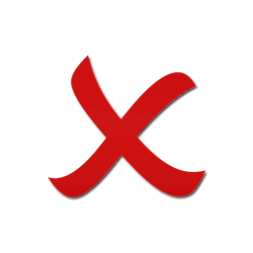 4x3 + 9x2 + 4
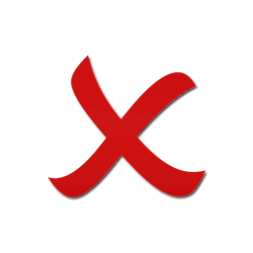 2) 4x3 + 9x2 + 4x
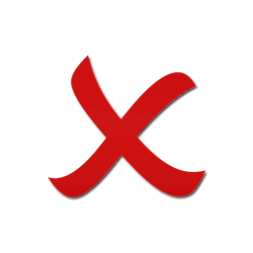 3) 4x2 + 3x2 + 4
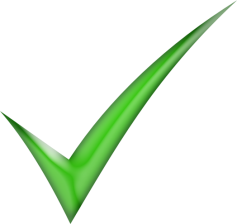 4)  4x3 + 9x2
© Романчук А. Т. 2016
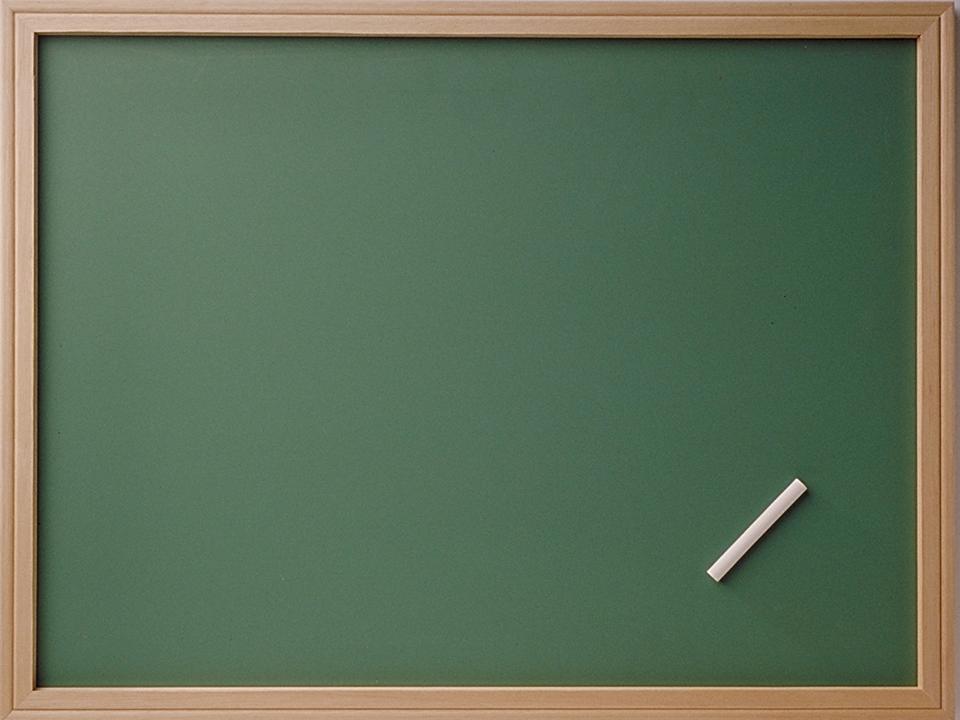 2). Производная функции F(x) = cos(4x) равна:
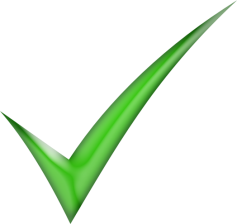 1) -4sin(4x)
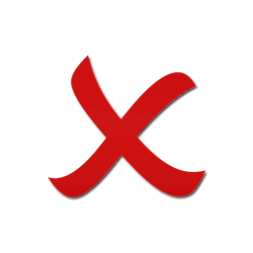 2) 4cos(- 4x)
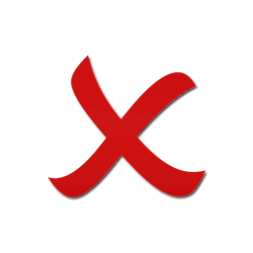 3) 4xsin(4x)
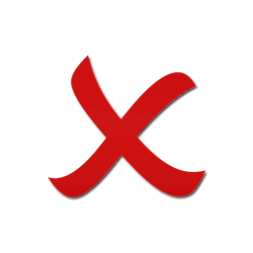 4) 4xcos(- 4x)
© Романчук А. Т. 2016
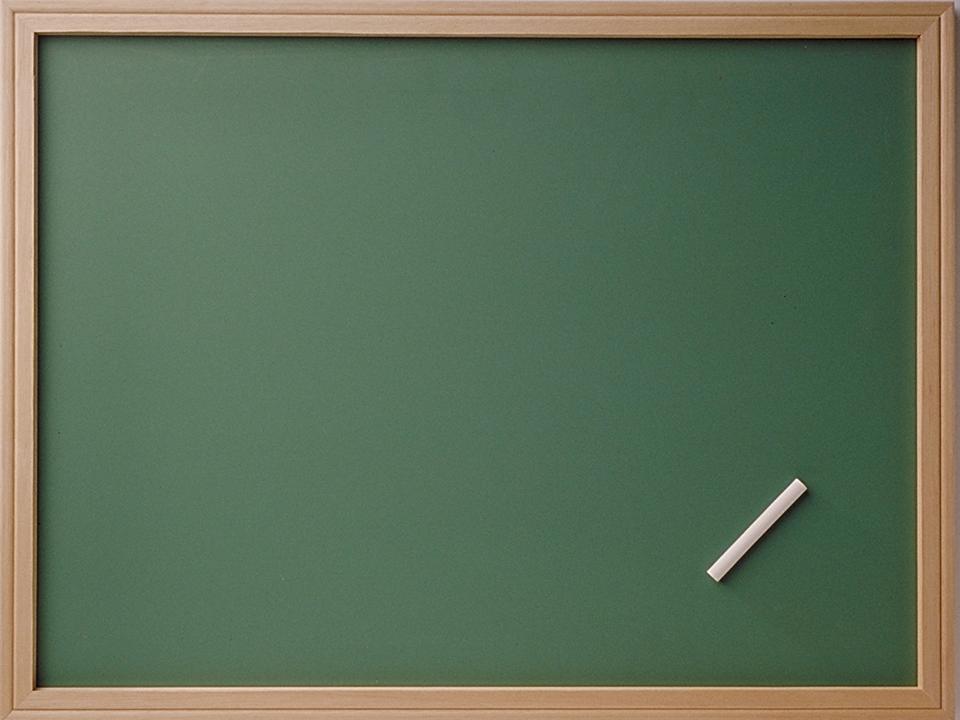 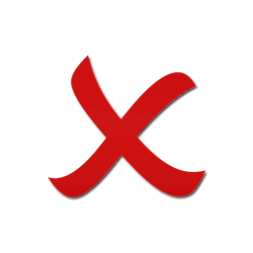 1) 1
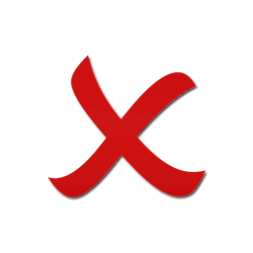 2) 3
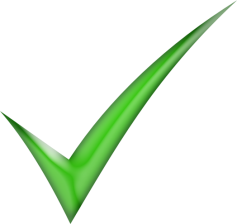 3) 1/2
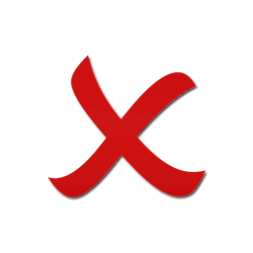 4) -1/2
© Романчук А. Т. 2016
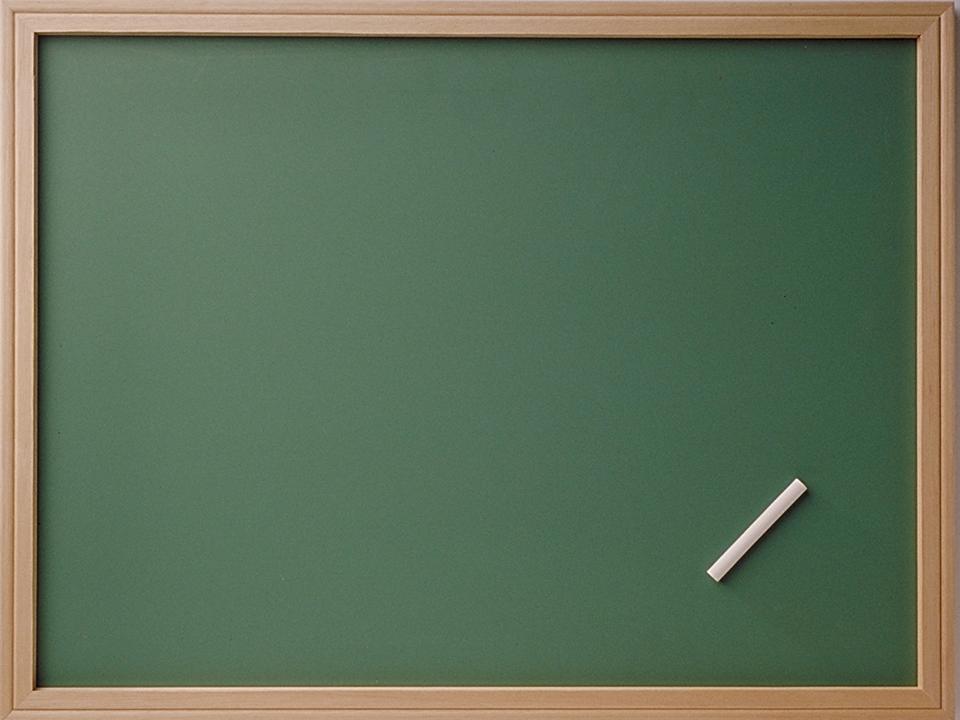 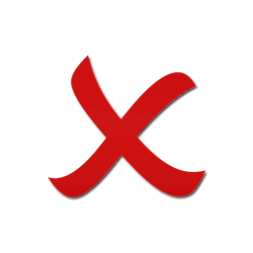 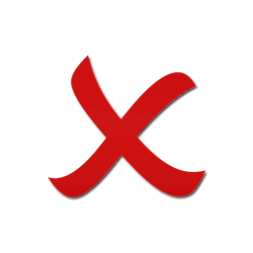 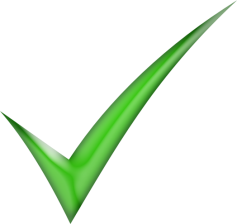 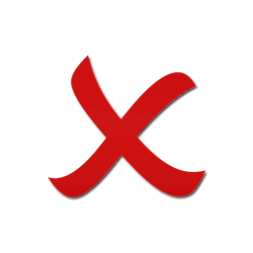 © Романчук А. Т. 2016
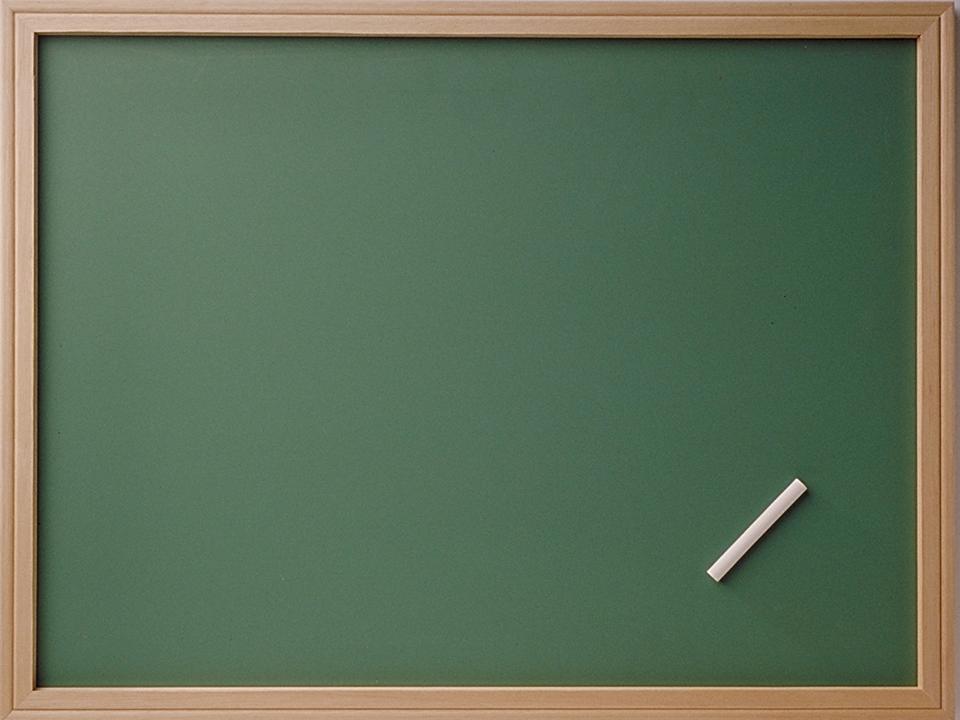 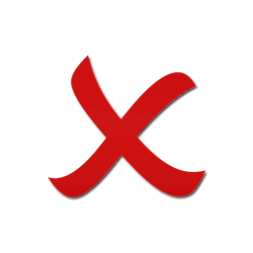 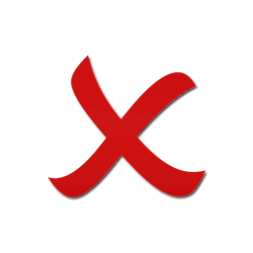 1. -32
3. -64
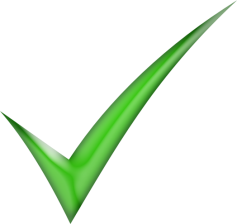 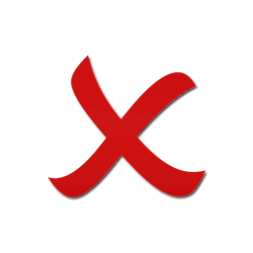 4. 32
2. 64
© Романчук А. Т. 2016
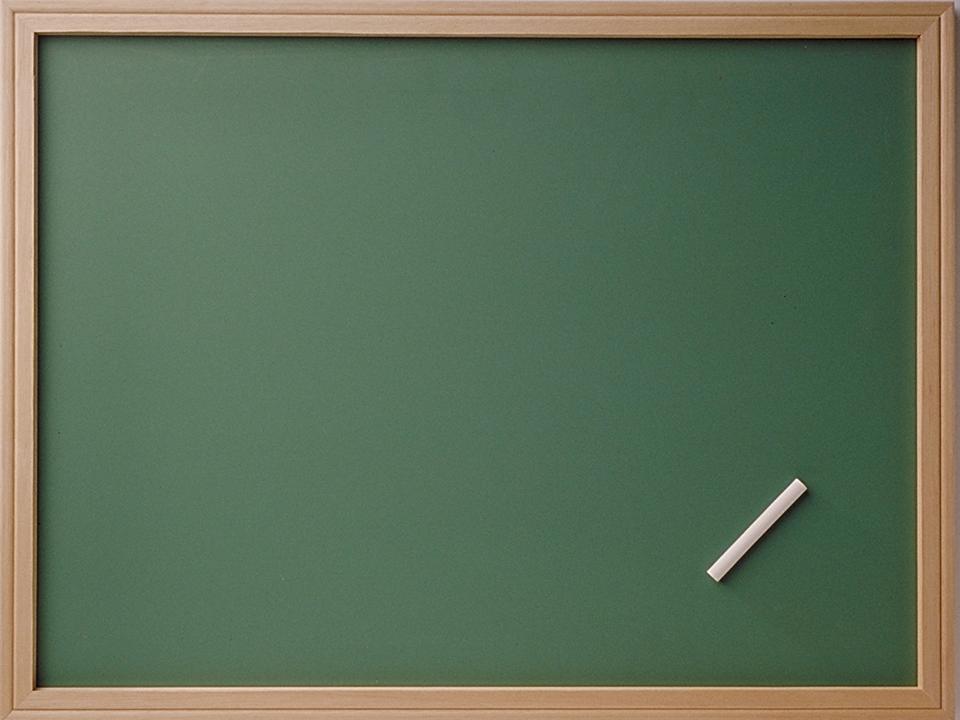 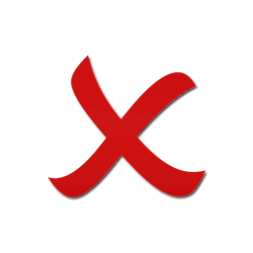 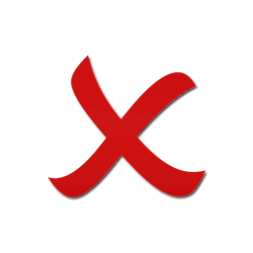 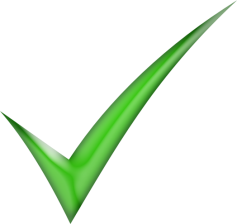 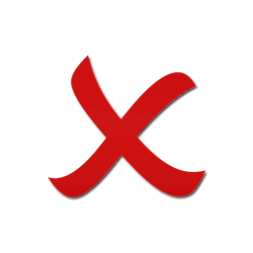 © Романчук А. Т. 2016
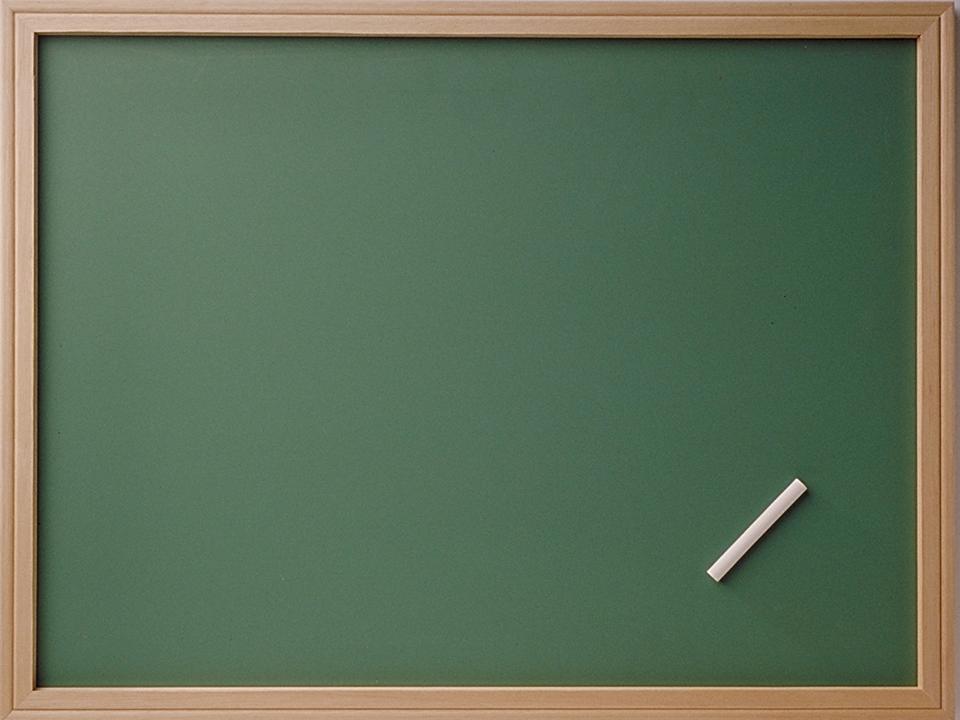 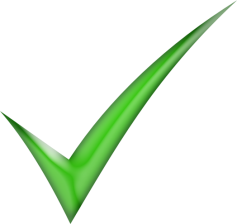 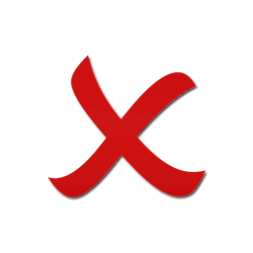 1. x-5sin5x
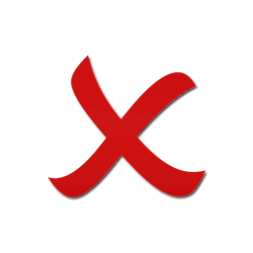 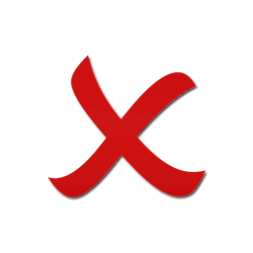 © Романчук А. Т. 2016
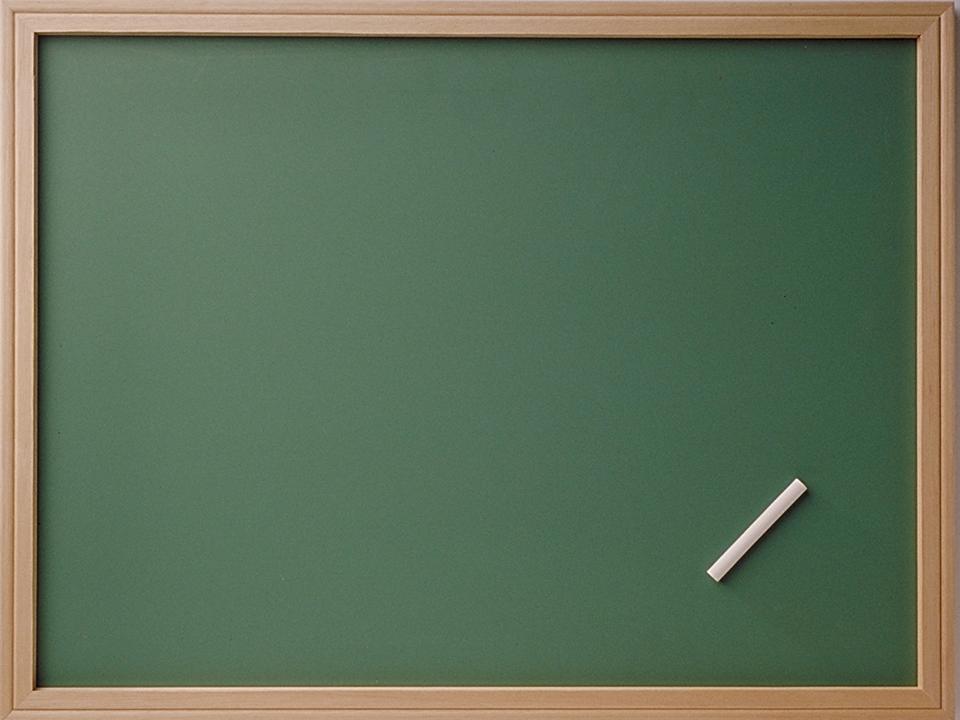 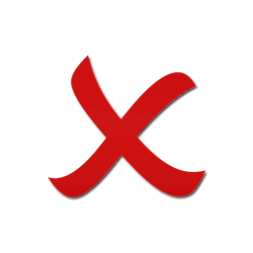 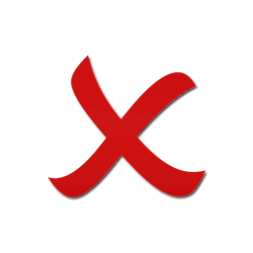 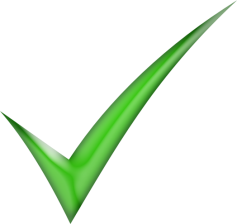 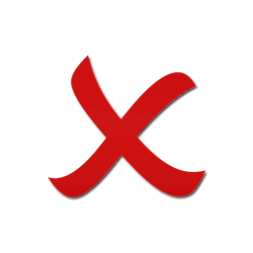 © Романчук А. Т. 2016
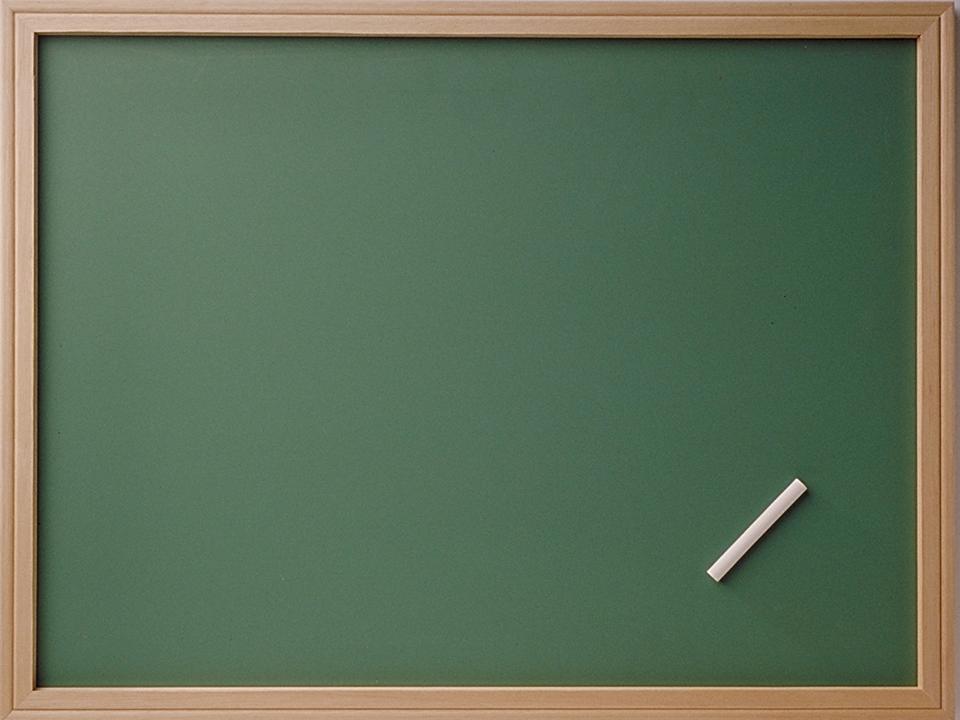 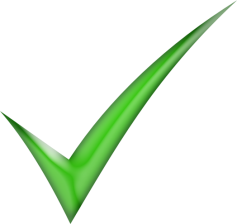 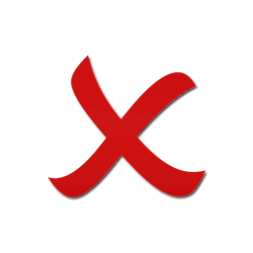 1. 3
3. 0
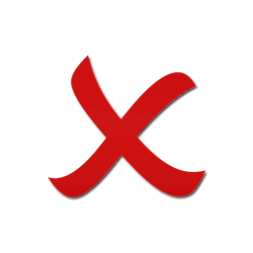 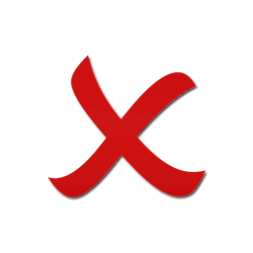 4. -3
2. 2
© Романчук А. Т. 2016
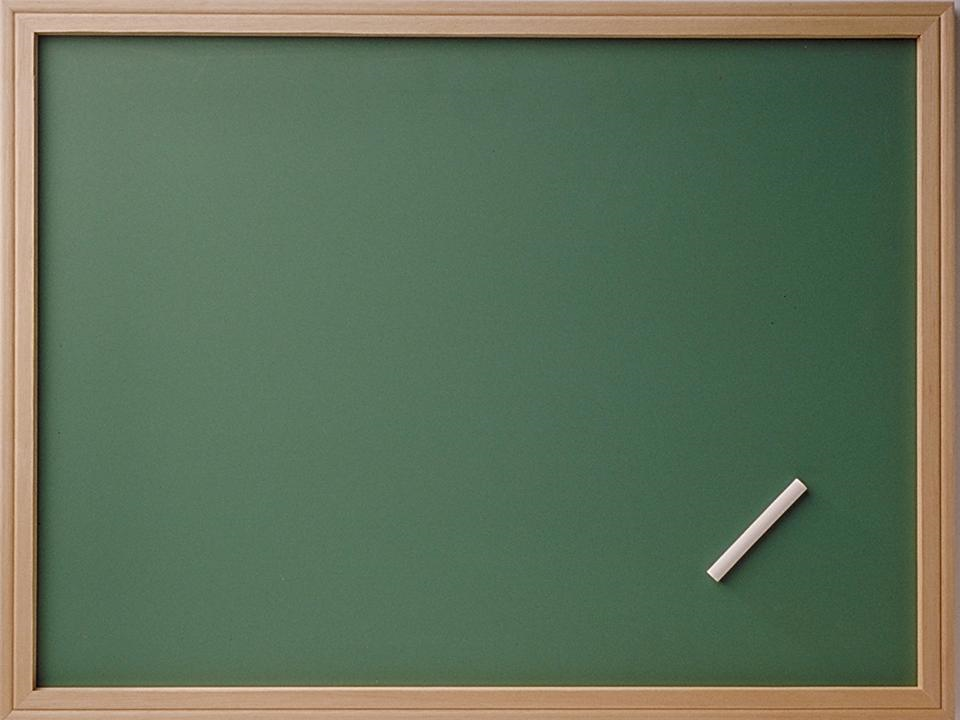 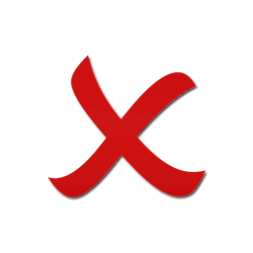 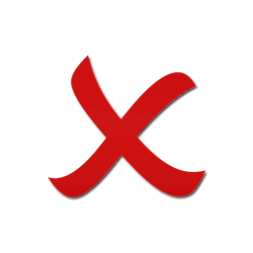 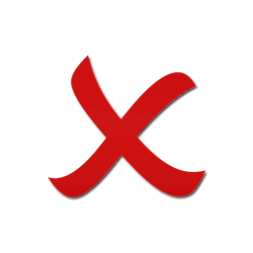 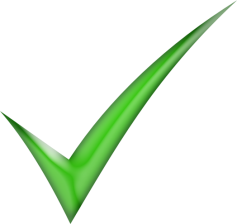 © Романчук А. Т. 2016
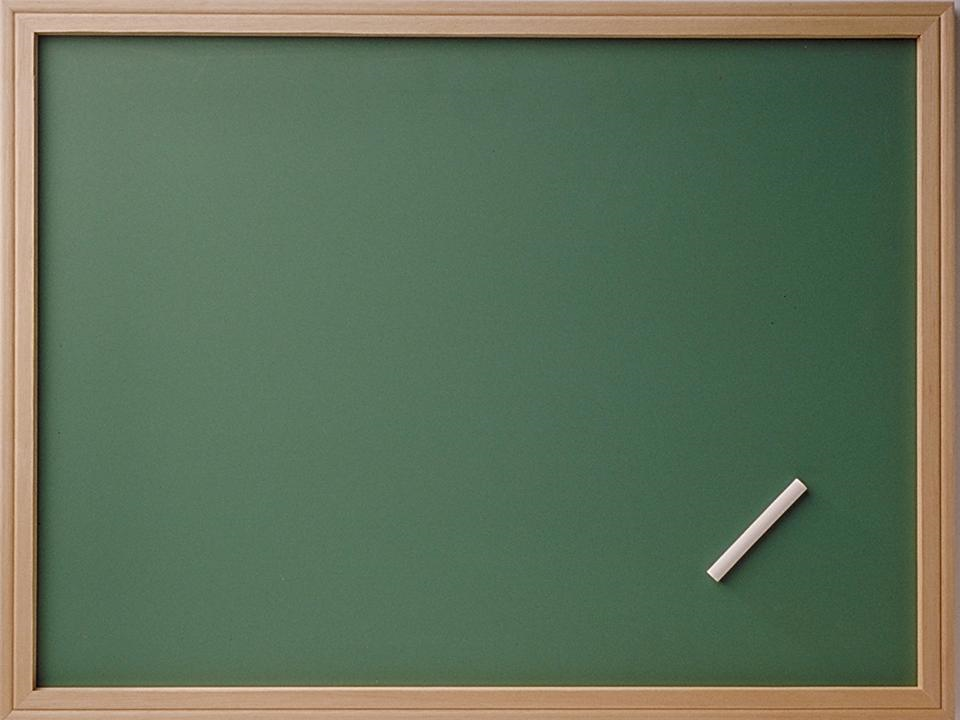 90
ТЕСТ ПРОЙДЕН
© Романчук А. Т. 2016